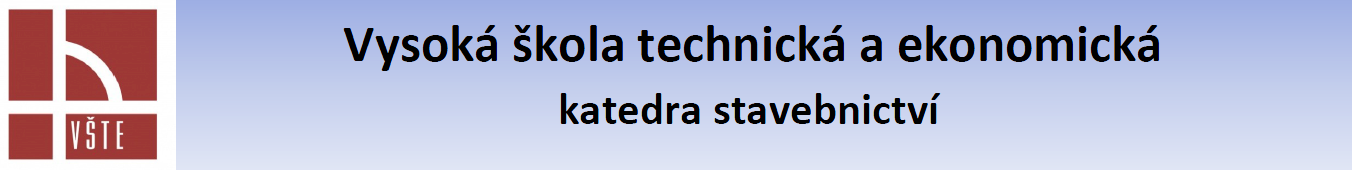 Vysoká škola technická a ekonomická v Českých Budějovicích
Ústav technicko-technologický
OBHAJOBA DIPLOMOVÉ PRÁCE
Projekt novostavby řadových domů v rozsahu projektové dokumentace pro stavební povolení s ohledem na prostorové uspořádání objektů podle Feng shui
Autor diplomové práce: Bc. Nikola Huislová
Vedoucí diplomové práce: Ing. Vladimír Nývlt, MBA, Ph.D.
Oponent bakalářské práce: Ing. Jana Hubálovská

České Budějovice, Červen 2018
Obsah
Motivace
Cíl práce
Umístění
Urbanistický návrh
Dispozice – S01
Konstrukční a materiálové řešení
Izolační řešení
Posouzení 1. ŘRD z hlediska Feng-shui
Stručné závěrečné shrnutí
Doplňující dotaz vedoucího práce
Doplňující dotaz oponenta práce
Motivace
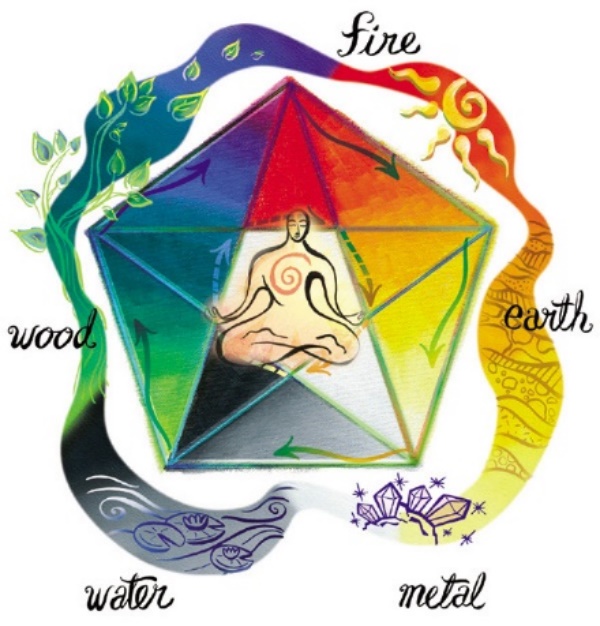 Osobní zájem o dané téma
Možnost přiblížit učení Feng-shui
Aktuálnost tématu
Cíl práce
Architektonická studie stavby komplexu 4 řadových domů ve vybrané lokalitě

Posouzení z hlediska feng-shui

Rozpracování do projektové dokumentace dle vyhlášky č. 499/2006 Sb. § 2 – Projektová dokumentace pro vydání stavebního povolení v částech D.1.1 až D.1.4 a v rozsahu vymezeném vedoucím práce: stavební výkresová dokumentace bez statických výpočtů, požárně bezpečnostní řešení a vybrané výkresy TZB ve schématické podrobnosti
Umístění
Borovany, západní část města
Pozemek parc. č. 4885, výměra 22044 m2
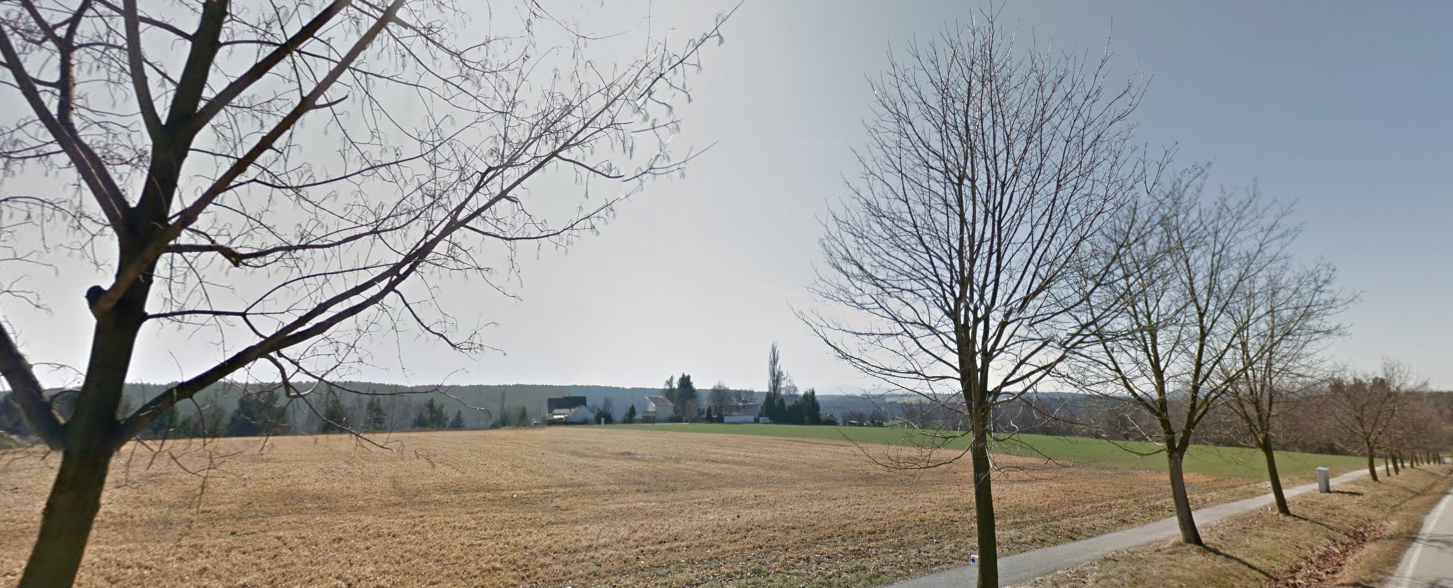 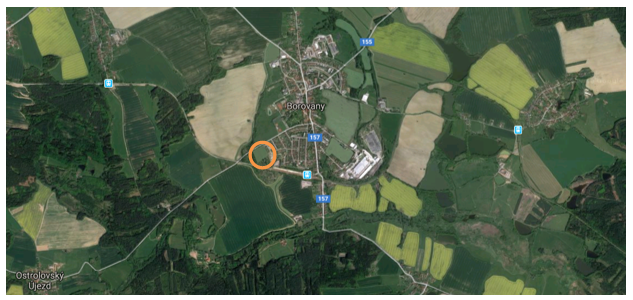 Zdroj: Vlastní
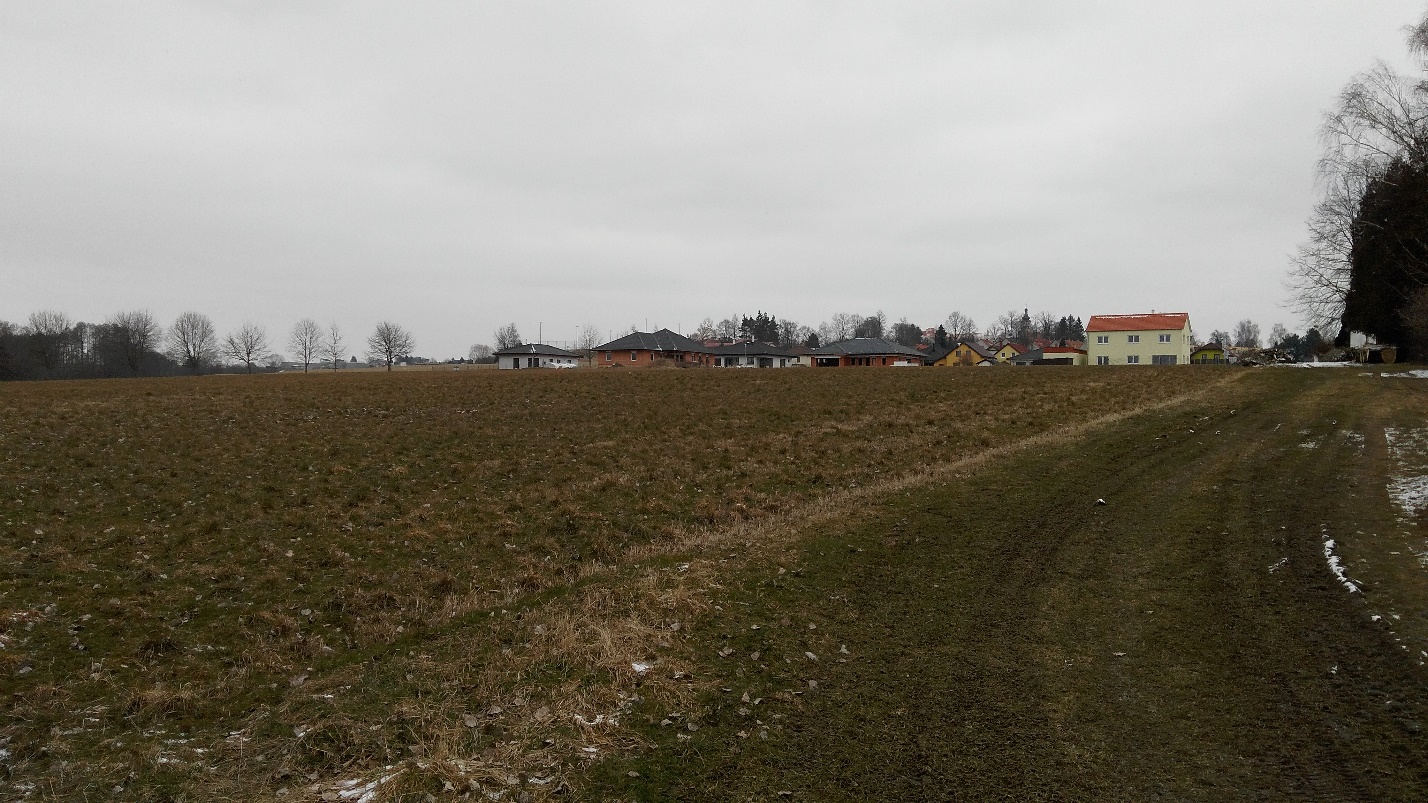 Zdroj: Mapy Google
Zdroj: Vlastní
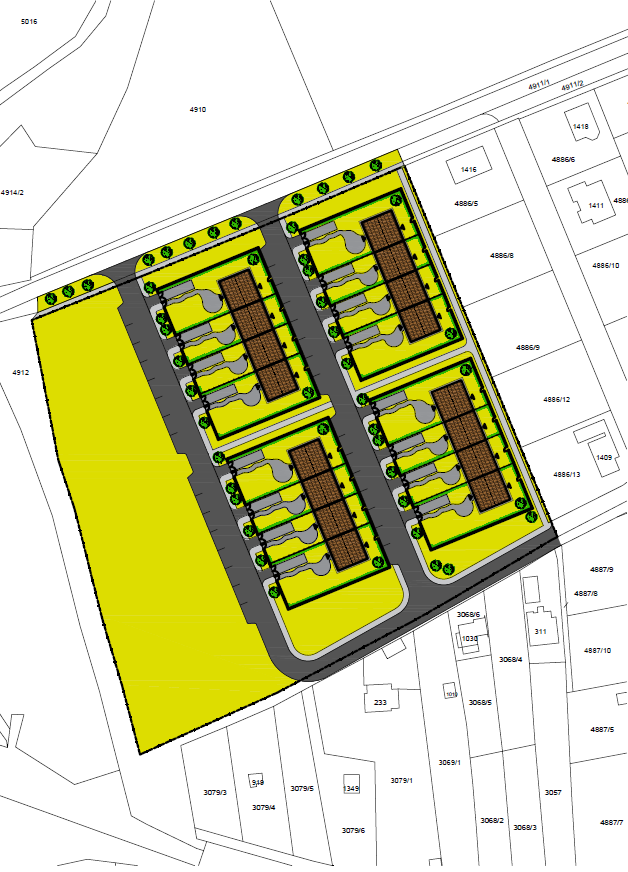 Urbanistický návrh
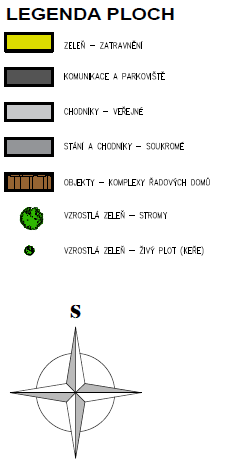 Zeleň – zatravnění

Komunikace a parkoviště

Chodníky – veřejné

Stání a chodníky – soukromé

Objekty – komplexy řadových RD

Vzrostlá zeleň – stromy

Vzrostlá zeleň – živý plot (keře)
1.
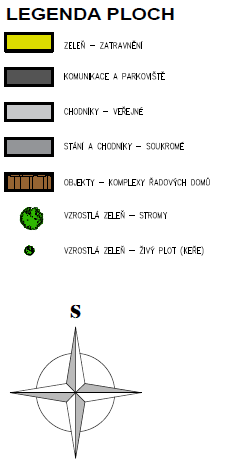 Zdroj: Vlastní
Dispozice – S01

Identifikační údaje
Zastavěná plocha komplexu řadových RD – S01: 	    cca 487,30 m2
Obestavěný prostor komplexu řadových RD – S01: 	  cca 4329,70 m3
Výška stavby od ÚT (ke hřebeni): 							     cca 10 m
Počet bytových jednotek v S01: 				         4 bytové jednotky
Velikost oplocené plochy řadového RD – 1.: 				  cca 646 m2
Užitná plocha řadového RD – 1.:			    			   cca 291,55 m2
Velikost bytové jednotky řadového RD – 1.: 					     6+kk
Počet trvale bydlících osob řadového RD – 1.: 			      4 osoby
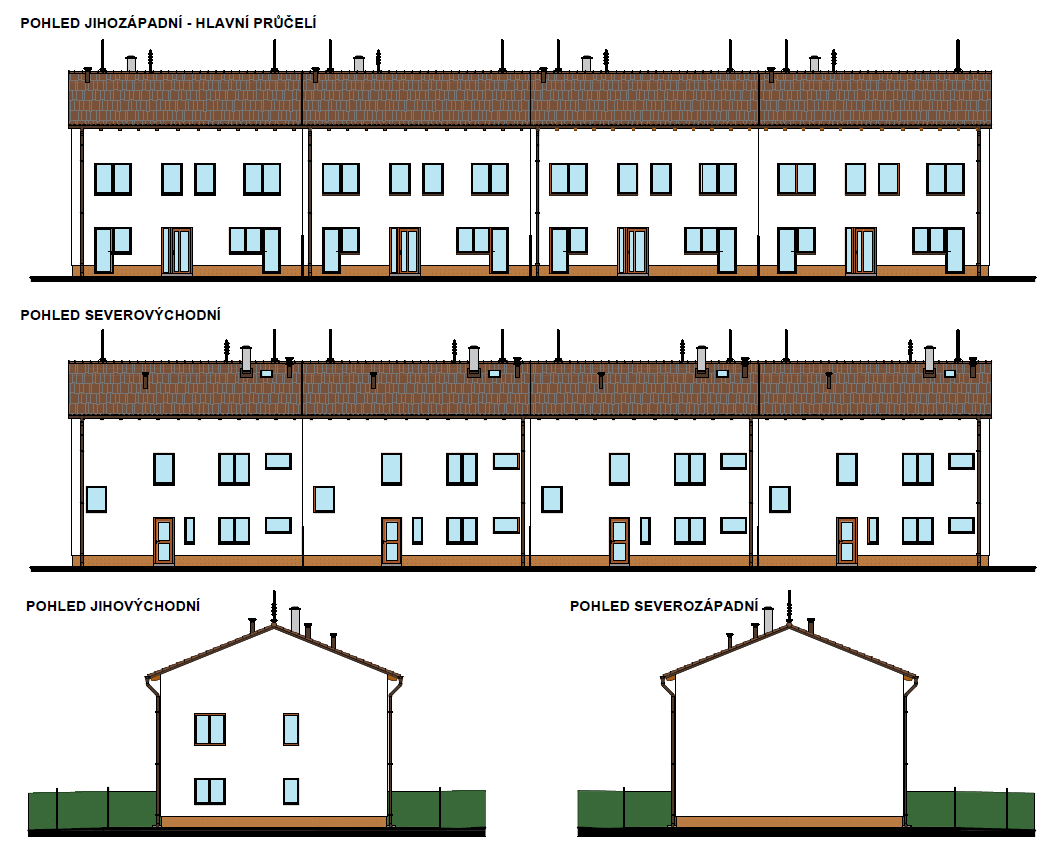 Pohledy
Zdroj: Vlastní
Půdorys 1.NP (S01)
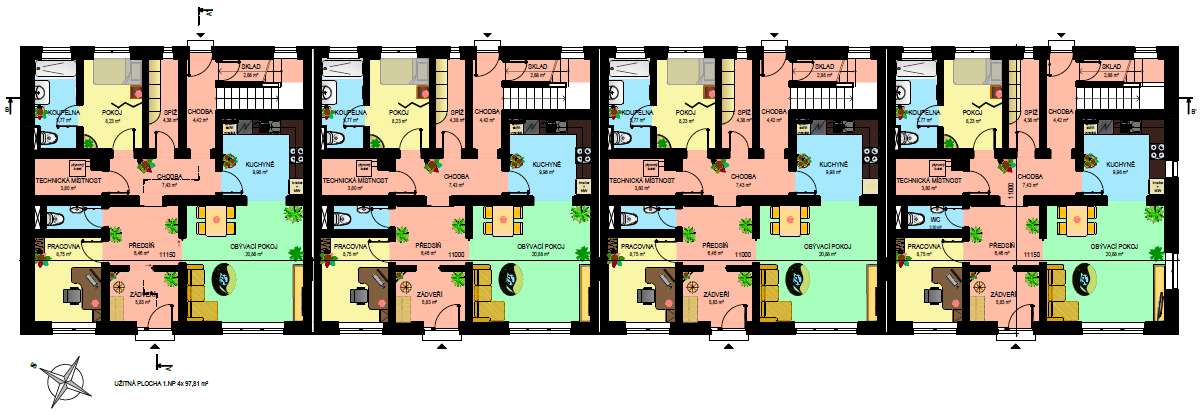 Zdroj: Vlastní
Půdorys 2.NP (S01)
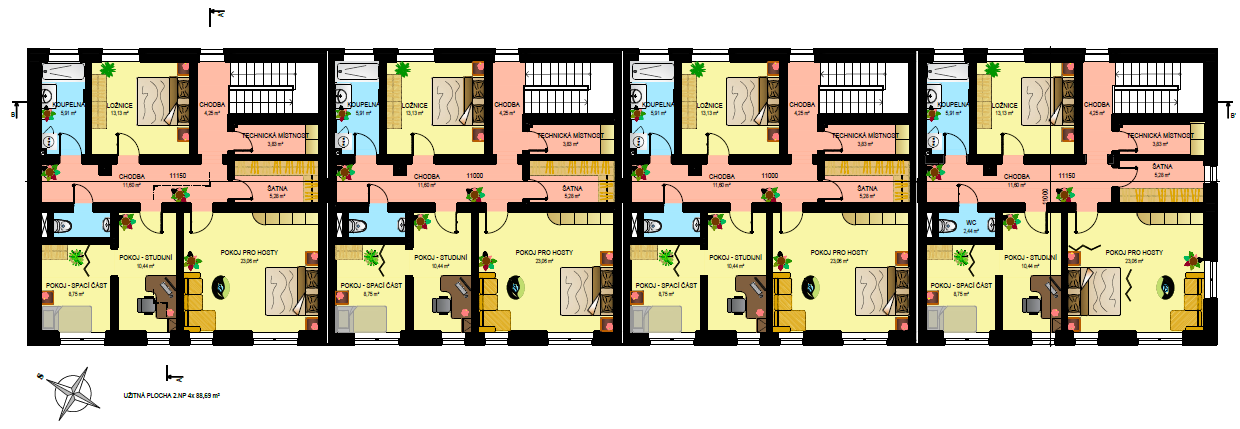 Zdroj: Vlastní
Studie 1. ŘRD – půdorysu 1.NP
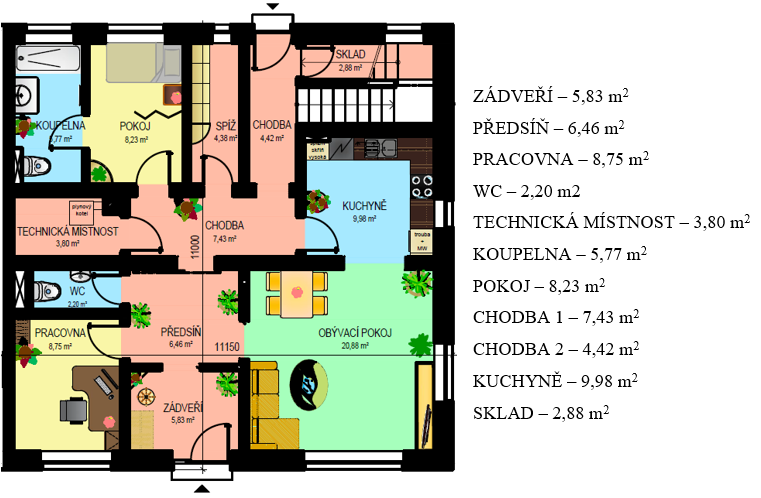 Zdroj: Vlastní
Studie 1. ŘRD – půdorysu 2.NP
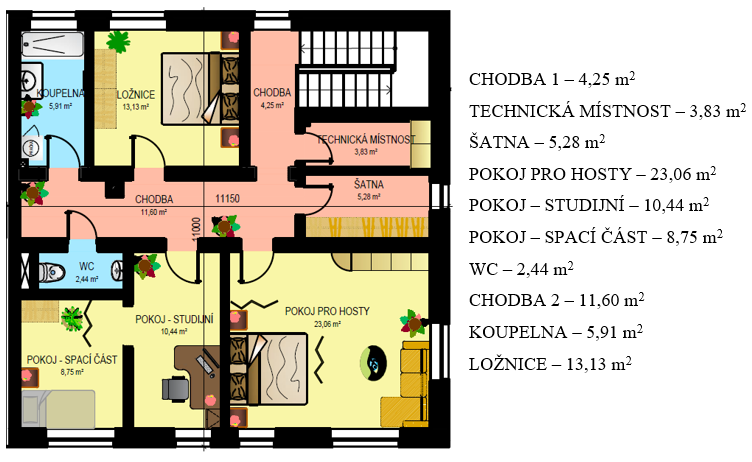 Zdroj: Vlastní
Konstrukční a materiálové řešení
Základy: betonové
Svislé konstrukce: Systém Heluz, komín Heluz Izostat (plyn)
Vodorovné konstrukce: strop Heluz Miako, překlady Heluz
Schodiště: prefabrikované železobetonové dílce na vibroizolaci,  
			    JAP Kombo PP stahovací schody
Krov: dřevěná vaznicová soustava (stojatá stolice)
Zastřešení: Tondach Románská 12
Otvory: Europrofily s trojsklem
Izolační řešení
TI použité na objektu: Isover EPS Grey 100, Isover Styrodur 3000, 								    Isover TF Profi, Isover Fassil, Isover UNI, 								    Isover Unirol Plus, Topdek 022 PIR
ZI: vibroizolace Sylomer SR, Isover N,4
PI: protipožární izolační desky
HI: Glastek 40 special mineral, Isover Vario KM Duplex UV, 					    Dekfol N Al 170 Special, Dekten Multi-Pro II
Posouzení 1.ŘRD z hlediska Feng-shui
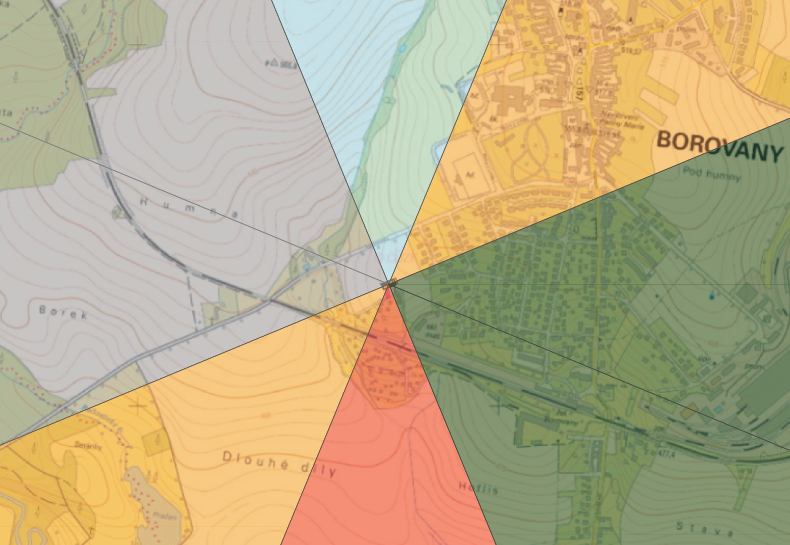 Zdroj: Vlastní
Posouzení - šablona „čtyřiadvaceti hor“
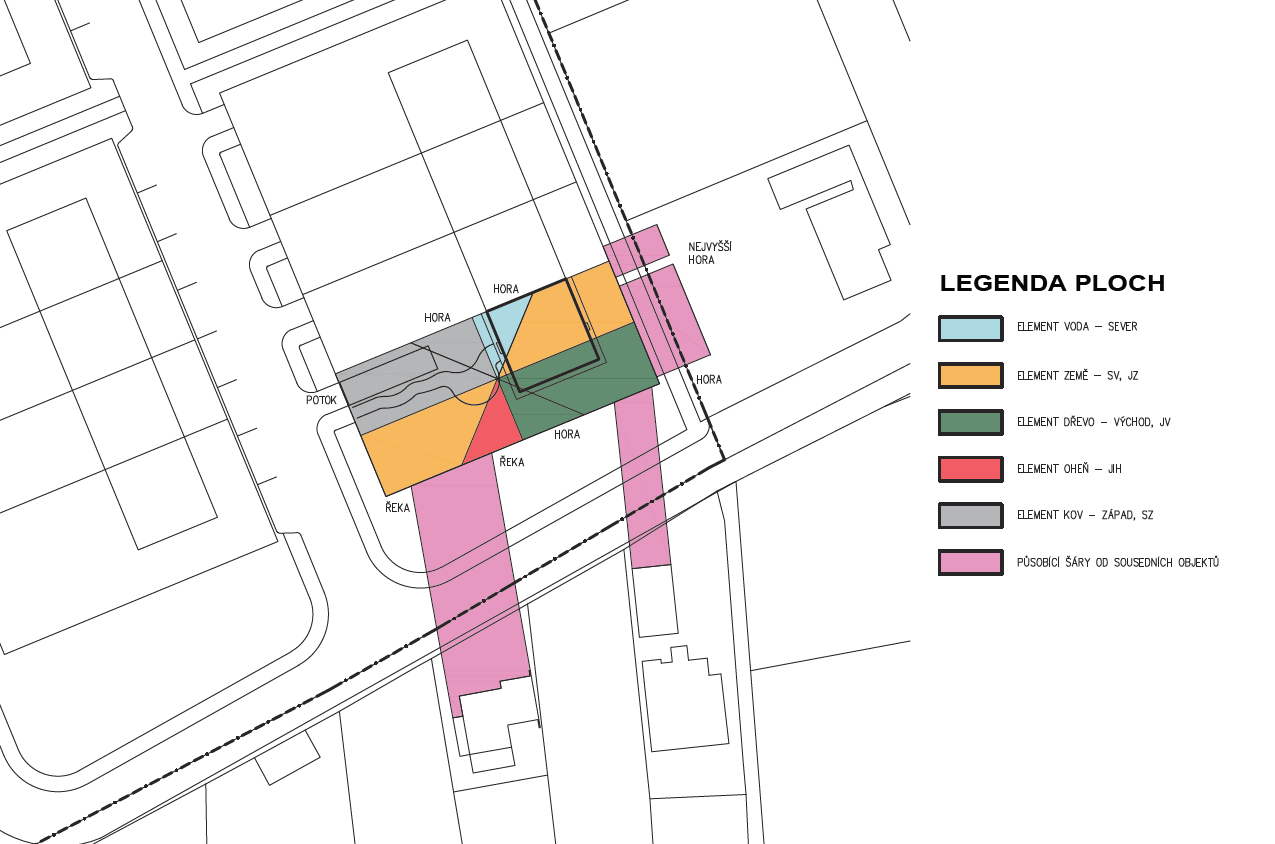 Zdroj: Vlastní
Posouzení - šablona „paláců“
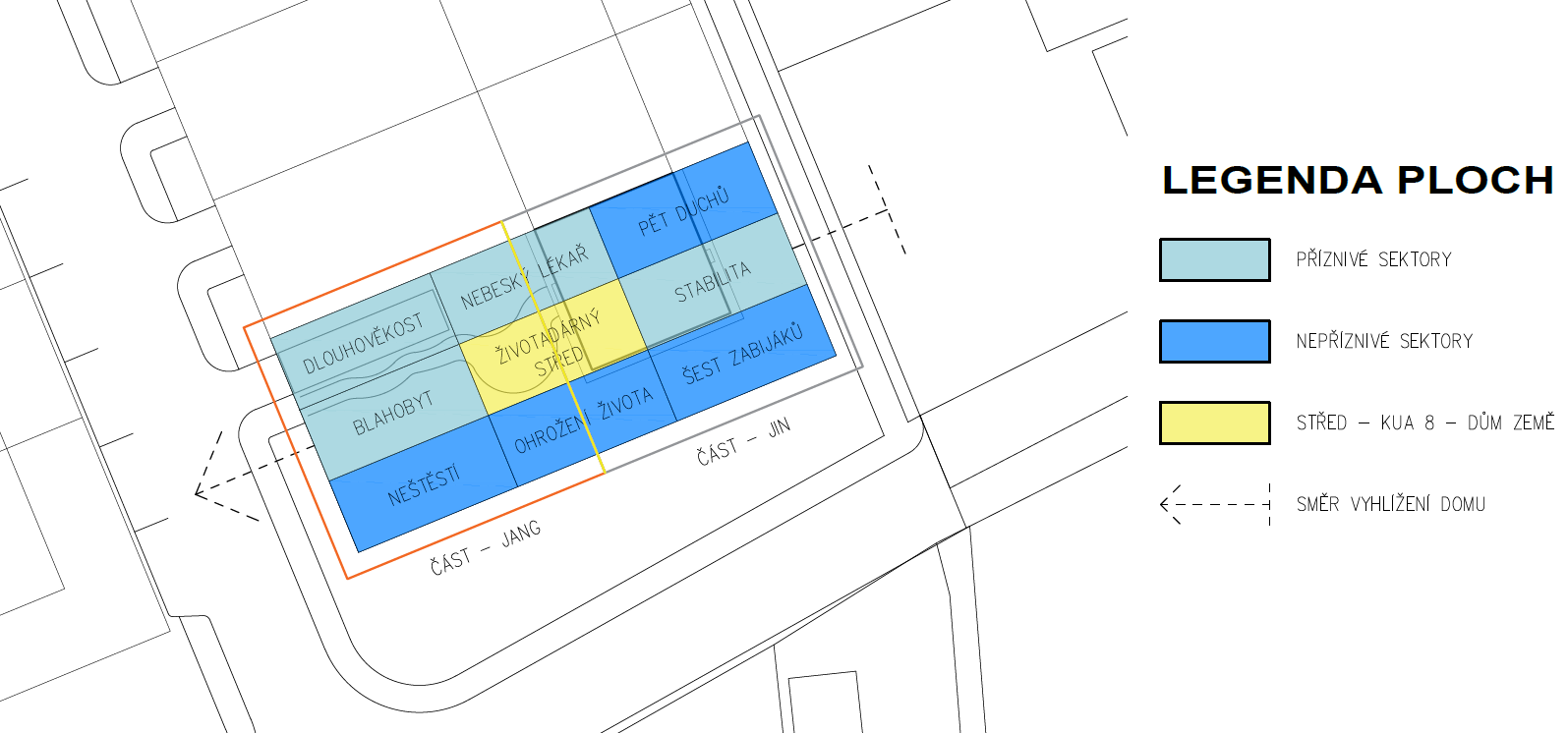 Zdroj: Vlastní
Posouzení – 1.NP
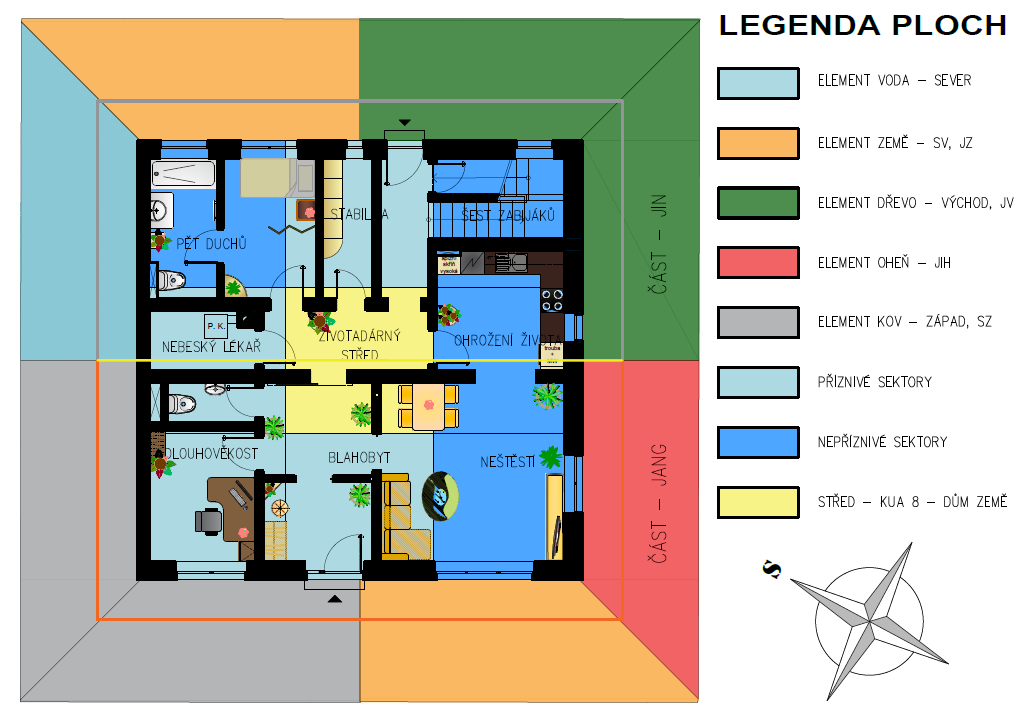 Zdroj: Vlastní
Posouzení – 2.NP
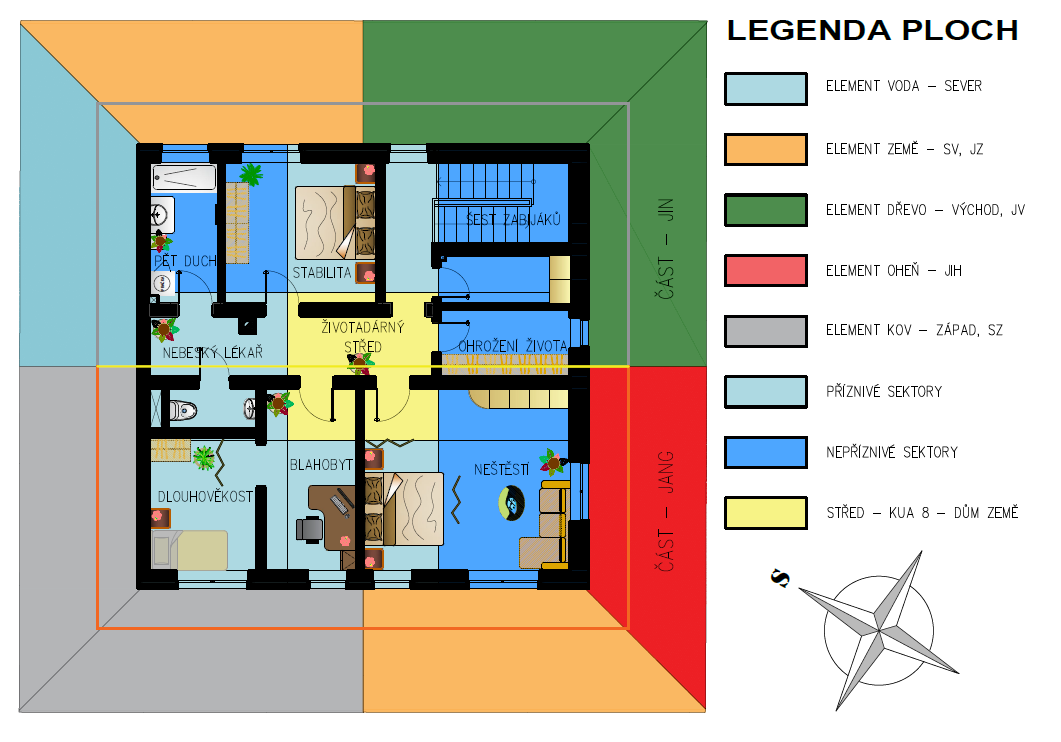 Zdroj: Vlastní
Stručné závěrečné shrnutí
Objekt odpovídá požadavkům dnešního životního stylu
Jedná se o stavbu s výjimečnou vnitřní atmosférou
Stavba je architektonicky a dispozičně originální

Cíl byl splněn
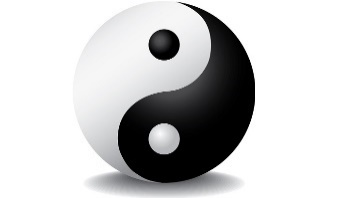 Doplňující dotaz vedoucího práce
Zkuste porovnat klady a zápory klasického návrhu běžně používaného v ČR s tím, kdyby bylo použity návrhu podle Feng Shui, jsou zde rozdíly? A v čem?

Odpověď: 
Vesmír, příroda, člověk / praktičnost, funkčnost 
Přírodní materiály / různé půdorysné tvary
Ohled na životní prostředí / negativní šáry
Doplňující dotaz oponenta práce
Proč nebyl do projektu zařazena tzv. „Letící hvězda“, která se věnuje právě zmíněnému času a je důležitou součástí v případě sestavování projektu podle feng shui? 

Odpověď: 
Letící hvězda = časová dimenze = pohyblivost
Děkuji za Vaši pozornost
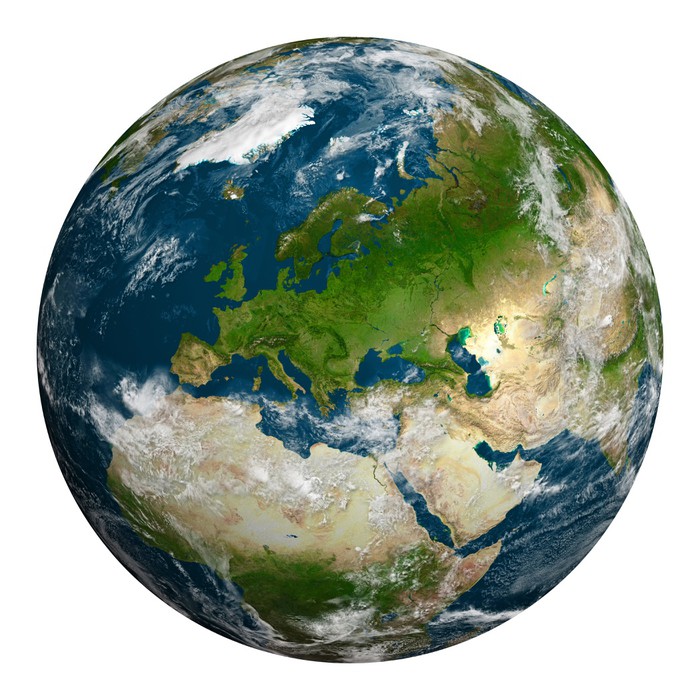